STRATEGI-, UTREDNINGS- OCH Omställningsarbete 2012 / 2013
2012-08-28
1
utgångsläge
10%
av takbeloppet
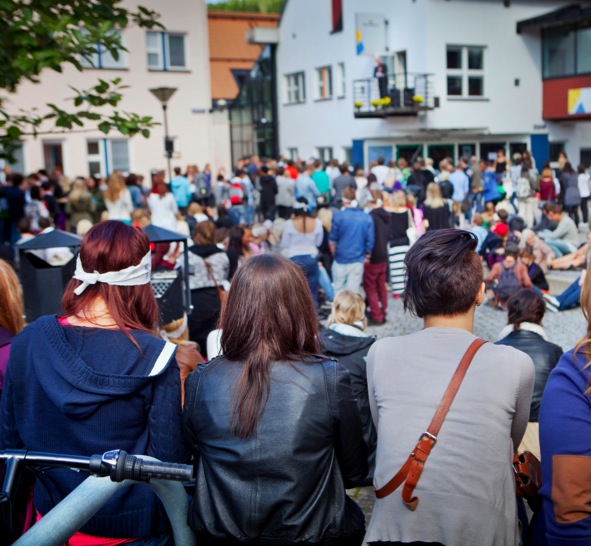 2012-08-28
2
[Speaker Notes: Regeringen minskar takbeloppet med drygt 27 mkr fram till 2015. Tillsammans med bortfall av 10 mkr i tillfälliga medel vid Miun för utbildning 2012  och beräknad försämring av köpkraft blir neddragningen till och med 2015 totalt ca: drygt 50 mkr

Neddragningen sker trots stark söktryck. Ett mått på attraktiviteten som regeringen lanserat är antalet förstahandssökande per antagen. I antagningsomgången för ht -11 hade Miun totalt 1,07 ansökning per antagen i andra antagningsomgången, endast Lund och Linköping hade bättre utfall. Trots detta väljer regeringen att minska takbeloppet för grundutbildning för Miun.

Utmaningen för Miun är att uppnå en ekonomi i balans trots minskade anslag. Därtill kommer att fortsätta det strategiska arbetet med utgångspunkt från utvecklingsplanen där turen nu kommit till att forma en strategi för verksamhetens förutsättningar. Utbildningsstrategin och forskningsstrategin är ju klara sedan tidigare. Strategiarbetet sker samordnat med omställningsarbetet.]
2012-08-28
3
[Speaker Notes: Höstens omställningsarbete kan delas in i fyra stora delar:
Det omställningsarbete som redan pågår sedan i våras och bl a innebär att anpassa utbildningsutbudet efter de nya förutsättningarna fortsätter under hösten
Övriga tre utredningsområden har preciserats efter universitetsstyrelsens möte 21 maj]
STRATEGI FÖR VERKSAMHETENS FÖRUTSÄTTNINGAR
2012-08-28
4
SYFTE & MÅL MED STRATEGI FÖR VERKSAMHETENS FÖRUTSÄTTNINGAR
Syfte  
att formulera en strategi för universitetets administrativa stöd som kännetecknas av effektivitet med hög kvalitet och kraftfull samverkan.
 
Mål 
att säkerställa en väl fungerande administration och service på universitetet.
2012-08-28
5
[Speaker Notes: Utgår från målen i utvecklingsplanen för 2009–2012.

Strategiarbetet berör universitetets hela administration; arbetet ska ske universitetsövergripande och omfatta universitetet som helhet.

Direktiven har dnr MIUN 2012/610]
Utredningar/Uppdrag inom strategiarbetet
Lärosätesgemensam organisering av ekonomi, personal, kommunikation och ledningsstöd
Ledningsstöd ska finnas på två nivåer, såväl centralt som på fakultetsnivå
Ekonomi, personal och kommunikation ska finnas centralt men kan placera personal på fakultetskanslierna
Processorganisation för internationalisering, kvalitet, lika villkor, forskningsstrategin, utbildningsstrategin, samverkan
Studentservice (via separat uppdrag till LRC)
Biblioteksverksamheten (eget utrednings- och utvecklingsarbete inom biblioteket)
Värdegrundsfrågor, ledarskap och medarbetarskap
Utarbeta kvalitetsindex
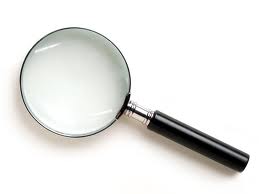 2012-08-28
6
lokalutredning
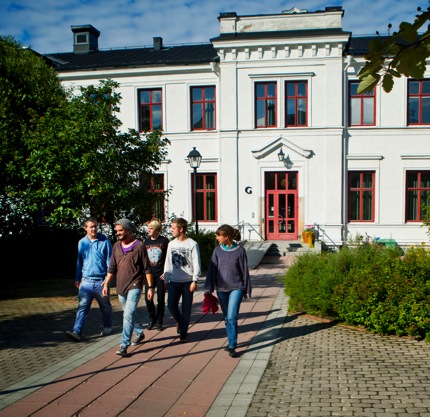 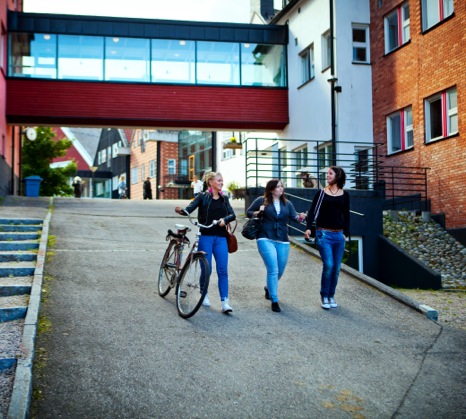 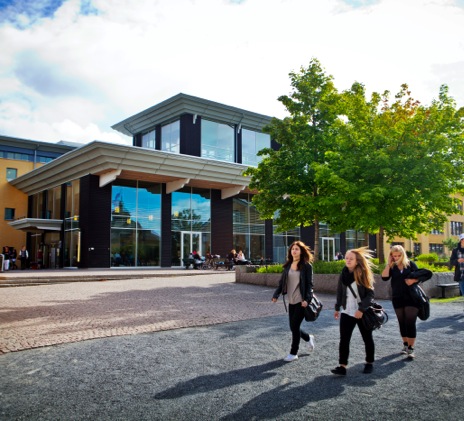 Uppdraget från styrelsen
Att uppdra till rektor att genomföra ett utredningsarbete för att fördjupa analysen avseende universitetets lokalförsörjning i syfte att nå styrelsens mål avseende lokalkostnader. Utredningen ska även redovisa olika tänkbara långsiktiga möjligheter avseende universitetets lokalisering och fördelning av verksamheter mellan campusorterna med utgångspunkt i verksamheternas krav och universitetets mål avseende forskning och utbildning.
[Speaker Notes: Utredningen ska visa långsiktiga möjligheter med universitetets lokalisering och fördelning av verksamheter mellan universitetets olika campusorter. 
Målet är ett bättre lokalutnyttjande och lägre kostnader. Det finns sedan tidigare ett styrelsebeslut om att lokalkostnaderna bara får vara 12 procent av universitetets totala omslutning. 

Utredningsdirektiven har dnr MIUN 2012/1080.]
Scenarier som utreds
Ett nollalternativ med oförändrad verksamhet
Stärkt verksamhet i Härnösand
Koncentration av antalet campusorter
Andra alternativ kan läggas till efter prövning i rektors ledningsgrupp om det under utredningens gång visar sig att det finns ytterligare alternativ som bör utredas.


Extern utredare – Gunnar Svedberg
2012-08-28
9
[Speaker Notes: Det finns inget i direktiven som på förhand säger att vi ska gå ifrån vår nuvarande campusstruktur, utan flera alternativ ska utredas. Utredningen ska visa långsiktiga möjligheter med universitetets lokalisering och en möjlig fördelning av verksamheter mellan orterna Härnösand, Sundsvall och Östersund. En förhoppning är att kunna minska lokalkostnaderna med mer än fem miljoner fram till 2015 för att mildra konsekvenserna vad gäller neddragningar av personal.]
Utredning organisation och administration
Uppdraget från styrelsen
Att uppdra till rektor att genomföra en analys avseende universitetets organisationsstruktur och administrativa nivåer inkluderande en översyn av den nuvarande indelningen i fakulteter och institutioner. 

Att i övrigt hänskjuta de förslag avseende förändringar och utredningar som utredningsrapporten om universitetets administrativa organisation för fram till det strategiarbete för verksamhetens förutsättningar som är under genomförande.
Tre områden
Administrativa nivåer och avdelningsstruktur
Roller och uppgifter för central respektive fakultetsadministration
Kollegial struktur
[Speaker Notes: Styrelseuppdraget genomförs inom ramen för tre utredningsområden. (De finns närmare beskrivna i utredningsdirektiven med dnr MIUN 2012/1290)]
1) ADMINISTRATIVA NIVÅER OCH AVDELNINGSSTRUKTUR
Två administrativa nivåer – centralt och fakultet
Fakultetsindelningen ändras inte, uppgifter för dekan och nämnd i stora drag lika som nu
Sammanhållen administrativ organisation för varje fakultet under en kanslichef
Inre organisation genom vicedekaner (med ansvarsområden) och avdelningar
Avdelningsstruktur för kärnverksamheten
2) Roller och uppgifter för central respektive fakultetsadministration
Lärosätesgemensam organisering: ekonomi, personal, kommunikation, ledningsstöd
Fakultetsvis organisering av ledningsstöd, utb/fo-administration, kvalitetssäkring/utveckling, nämndsstöd
Processledare för verksamhetsnära frågor – internationalisering, kvalitet, lika villkor, forskningsstrategin, utbildningsstrategin, samverkan
Samordning med redan etablerat uppdrag avseende verksamhetens förutsättningar
3) Kollegial struktur
Förändringar som en följd av ny organisation
Tydliggörande, översyn och förstärkning av kollegiernas ansvar och nämndernas kvalitetsansvar
Organisation av utredningsarbetet
Utredningsarbetet hålls samman av RLG och personer i RLG får särskilt ansvar för olika delar av utredningsarbetet enligt nedan.

Administrativa nivåer och avdelningsstruktur
			Dekaner + prefekter

Roller och uppgifter för central förvaltning och fakultetsadministration
			Strategiuppdraget – UD
			HUV dekan
			Prorektor

Kollegial struktur
			Dekaner + nämnder
Tidplan
Fyra typer av aktiviteter (från central nivå)

Dialog och diskussion (inom verksamheten)
Samverkan (med fackliga organisationer och 	skyddsorganisationen)
Styrgruppsmöten RLG
Beslutstillfällen US 28/9, 31/10, 12/12

Utöver ovanstående: Möten på arbetsplatser (APT, kollegier, LSG etc), personer från utrednings-grupperna tillgängliga för inbjudan, samt särskilda dialogaktiviteter inom respektive del av utredningen.

Information finns på Ledningskanalen på miun.se
[Speaker Notes: Den fas vi befinner oss i nu innebär att utreda och analysera inom ramen för de olika uppdragen som initierats. Det handlar inte om att implementera/genomföra under hösten utan först efter att beslut fattats om förändringar. 

Information om arbetet inom de olika utredningarna kommer att publiceras löpande på Anställdsidorna på webben under Ledningskanalen! (man måste vara inloggad som personal för att kunna se dessa sidor och ta del av informationen)]
Samman-fattning
2012-08-28
18
[Speaker Notes: Strategi-, utrednings- och omställningsarbetet kan sammanfattas i följande skiss, som visar hur de olika uppdragen delvis sammanfaller.]
Övergripande mål
Att Miun fortsatt ska stå starkt 2015, och framåt!
2012-08-28
19
Egna bilder …
Komplettera presentationen med de egna bilder som behövs för egna institutionens/avdelningens arbete med omställningen
2012-08-28
20